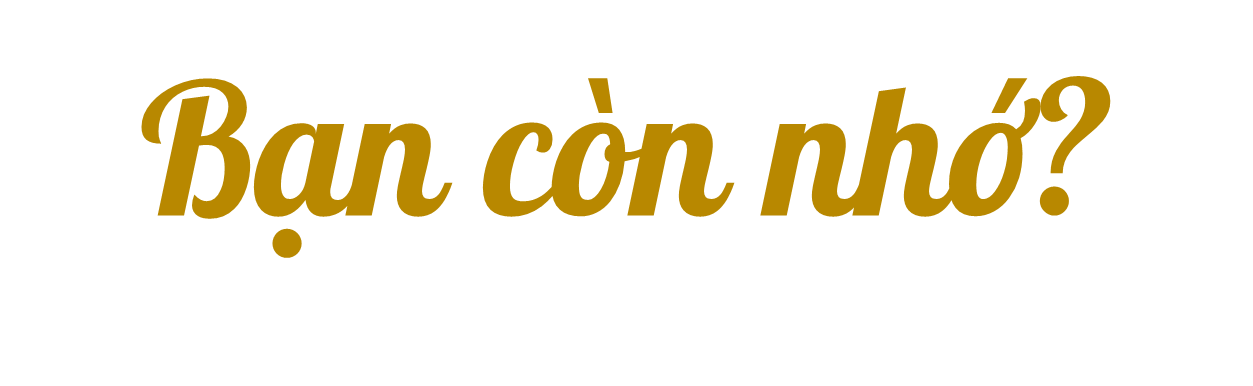 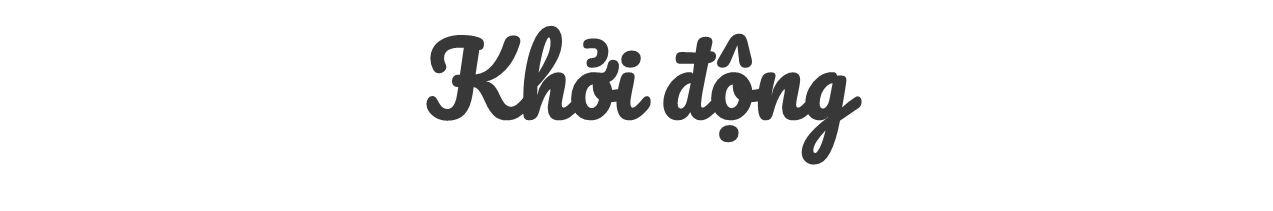 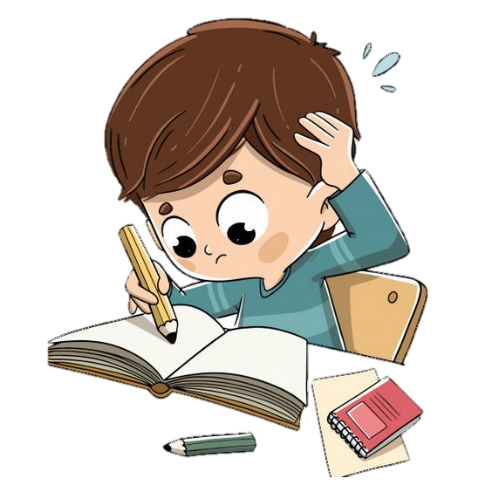 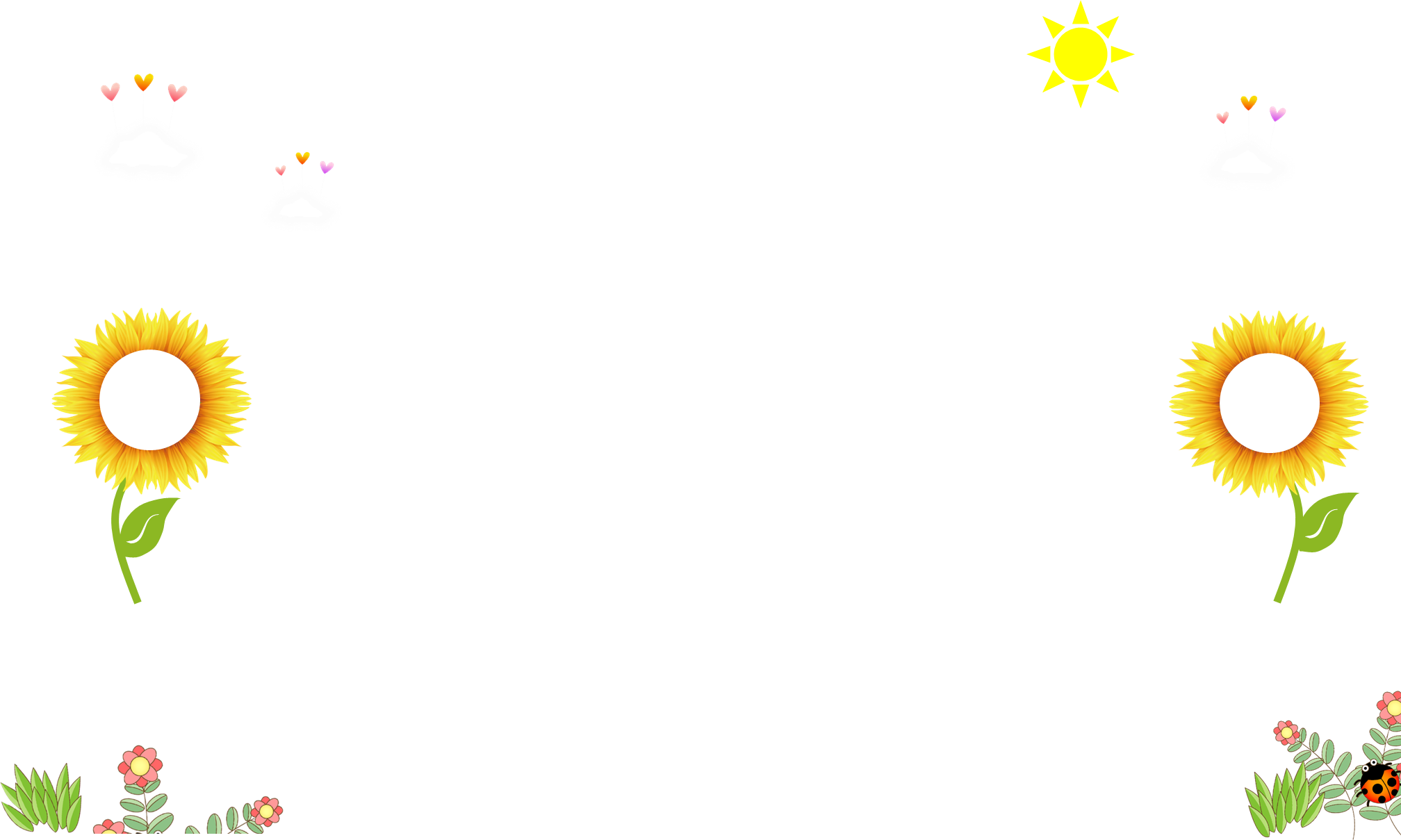 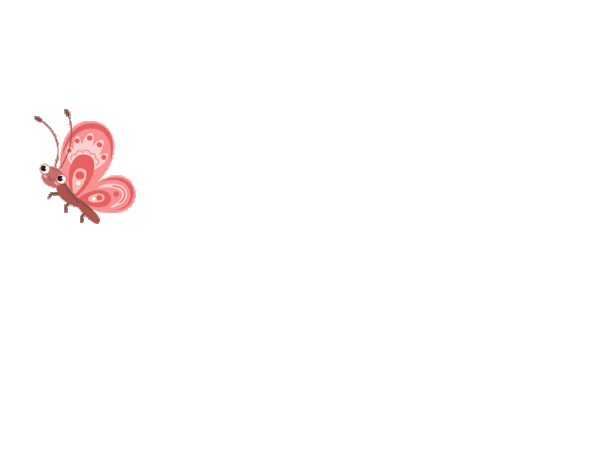 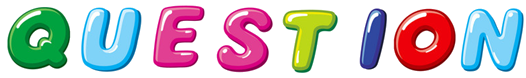 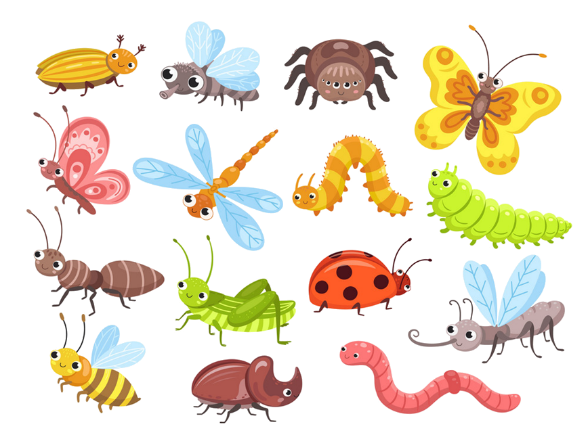 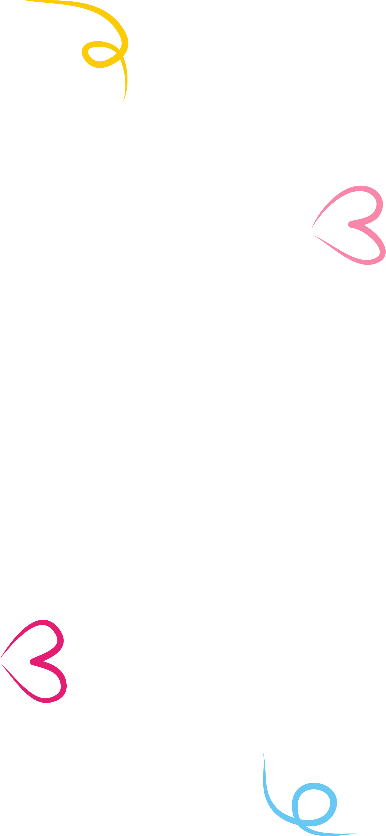 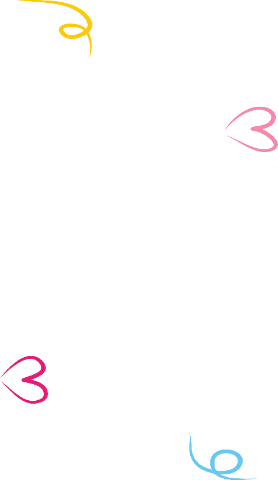 ..?.. x 2 = 10
Đáp án: 5
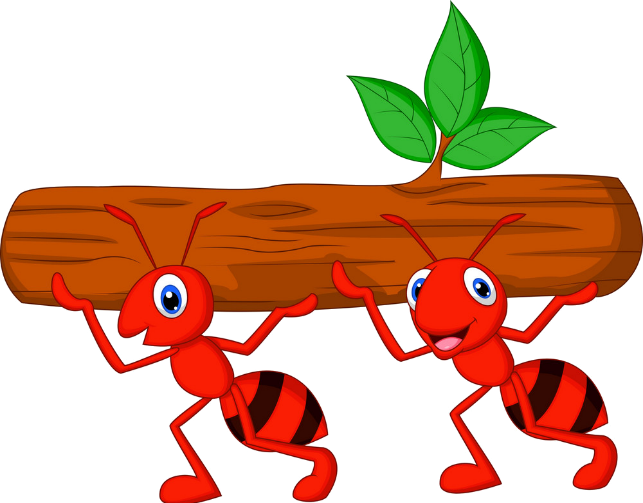 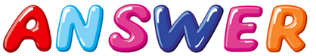 Next
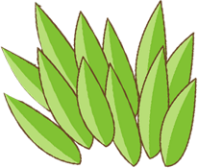 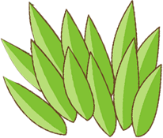 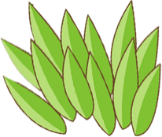 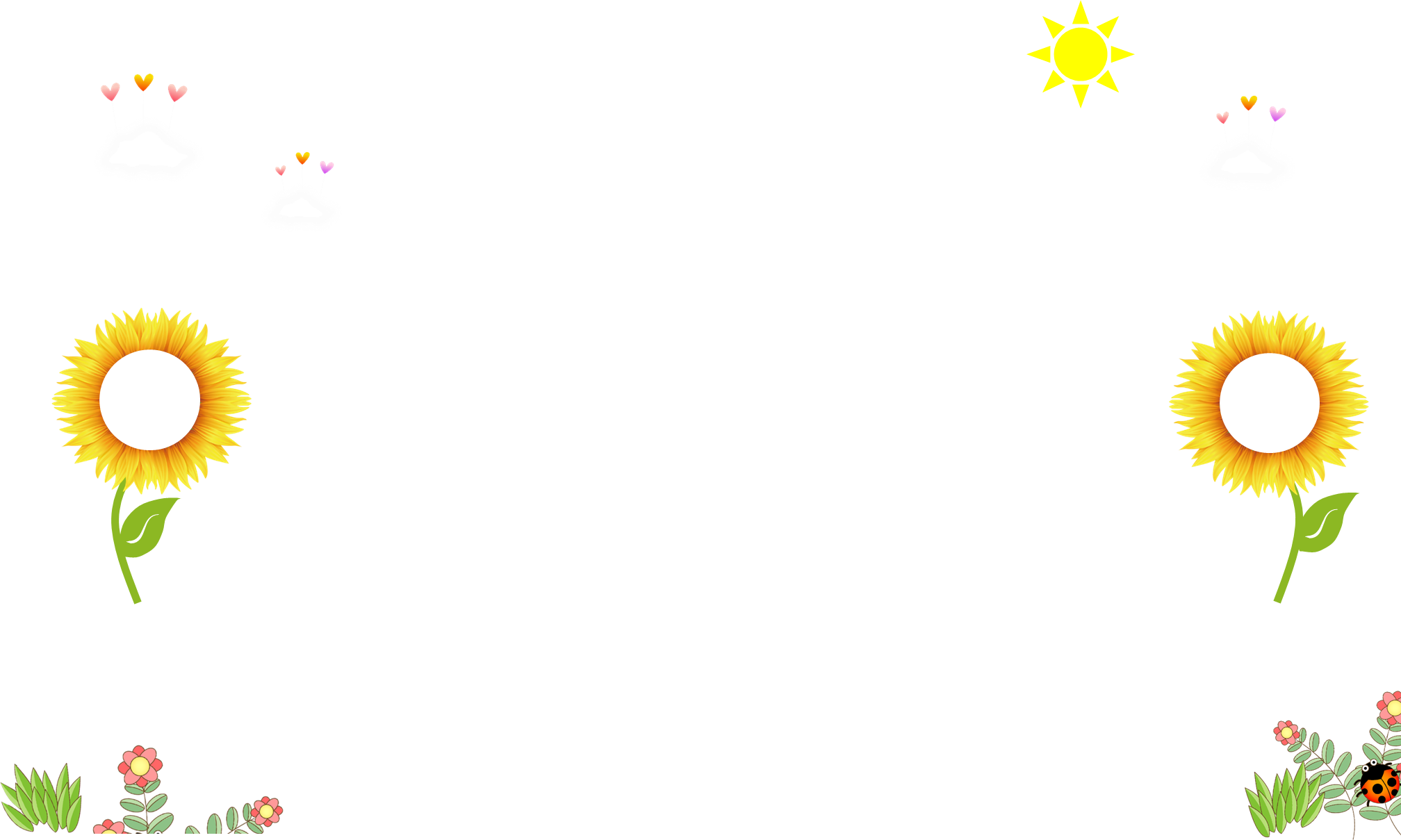 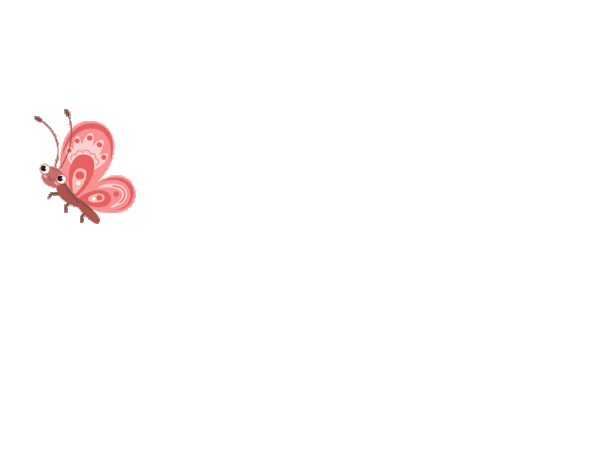 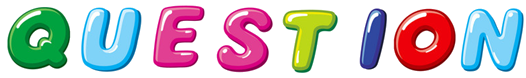 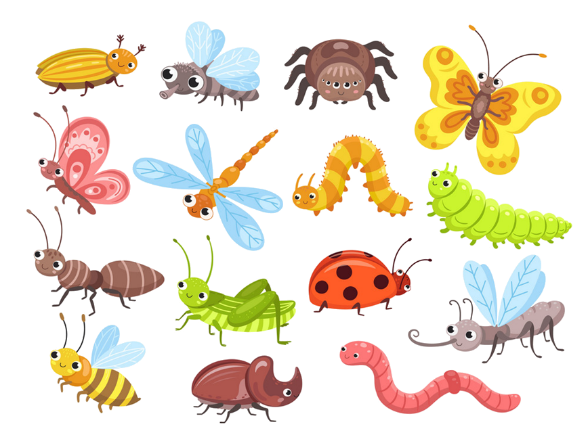 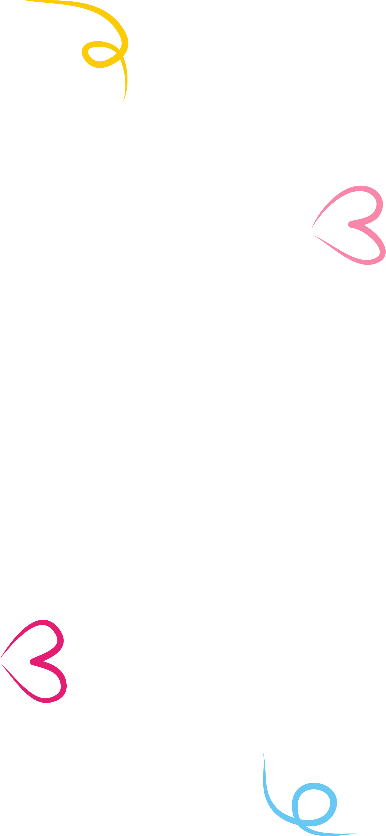 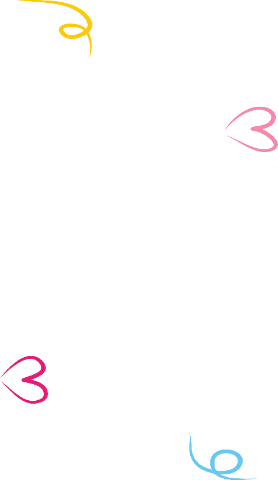 6 x …?... = 36
Đáp án: 6
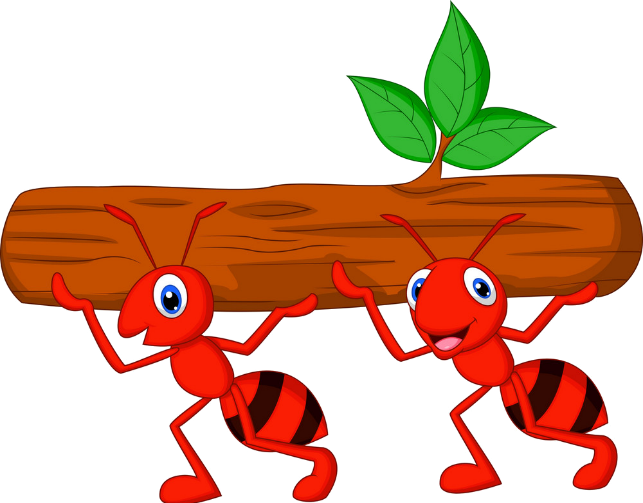 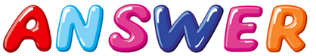 Next
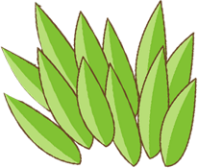 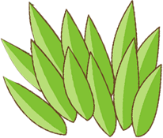 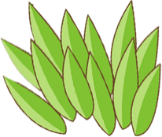 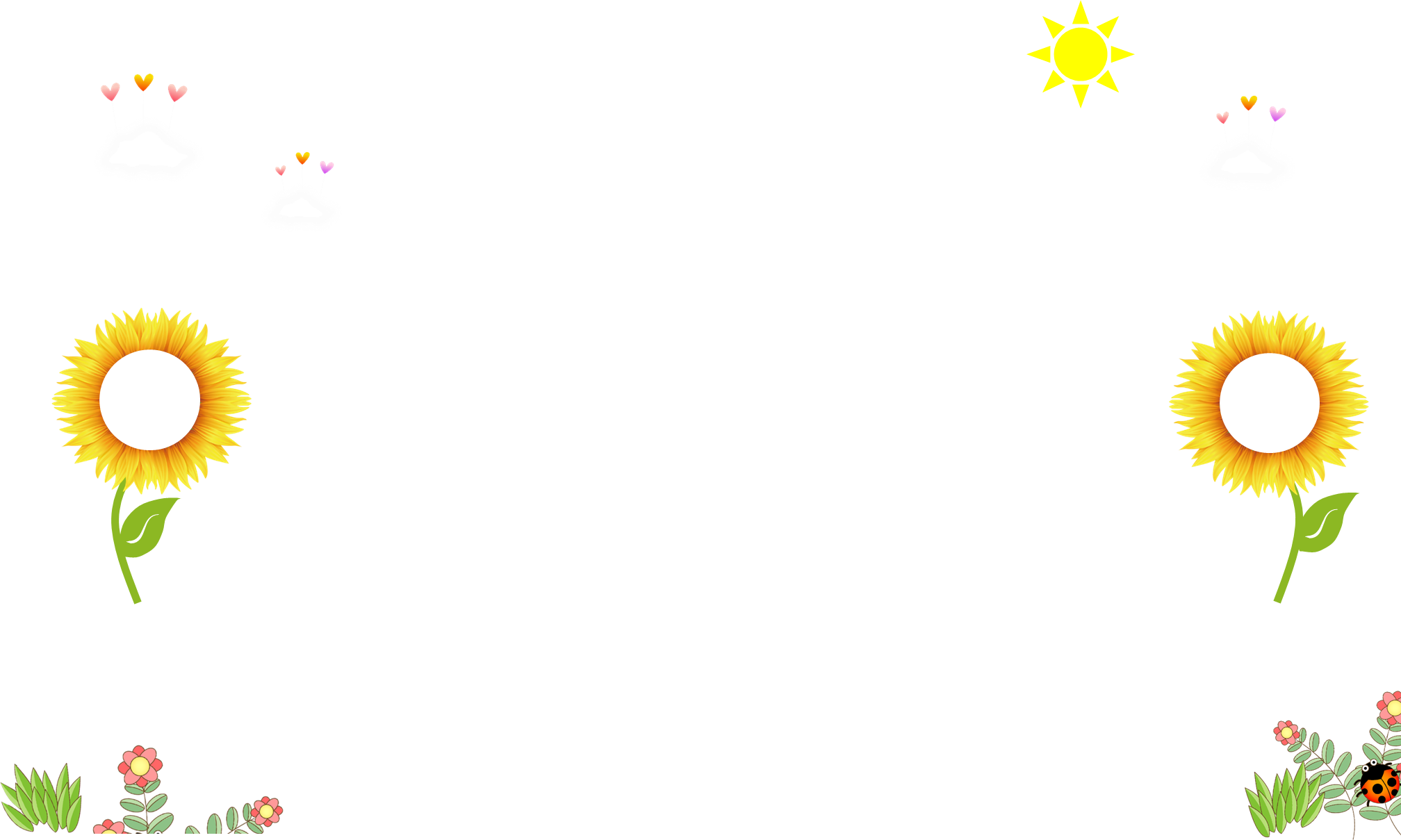 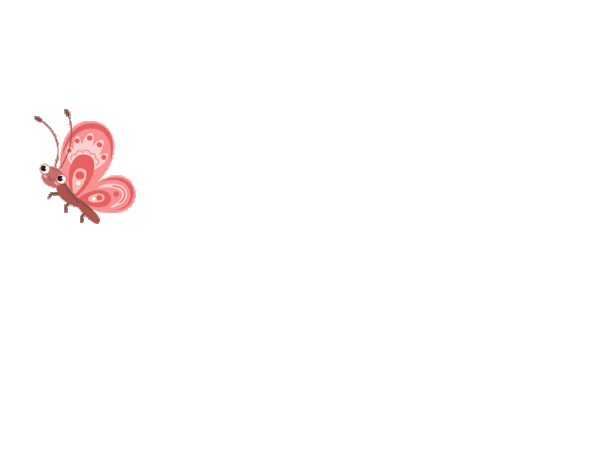 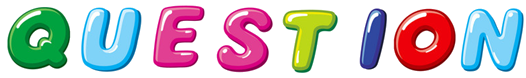 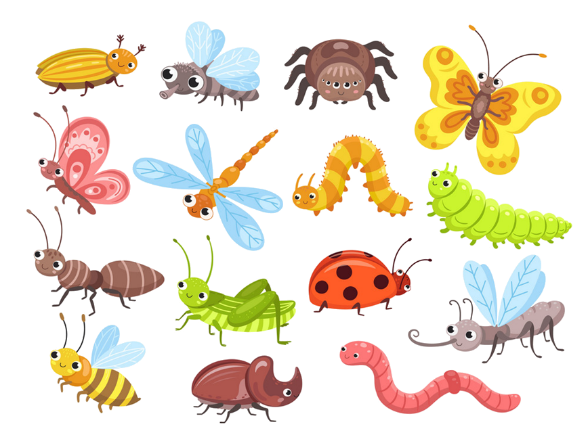 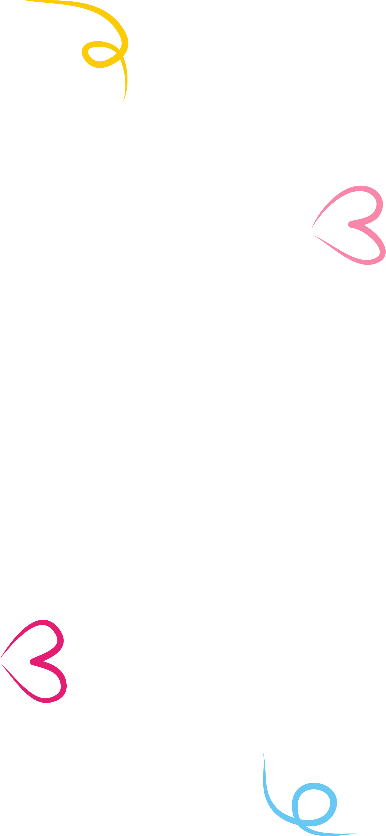 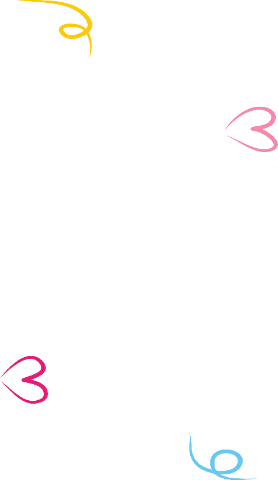 9 x 6 = …?...
Đáp án: 54
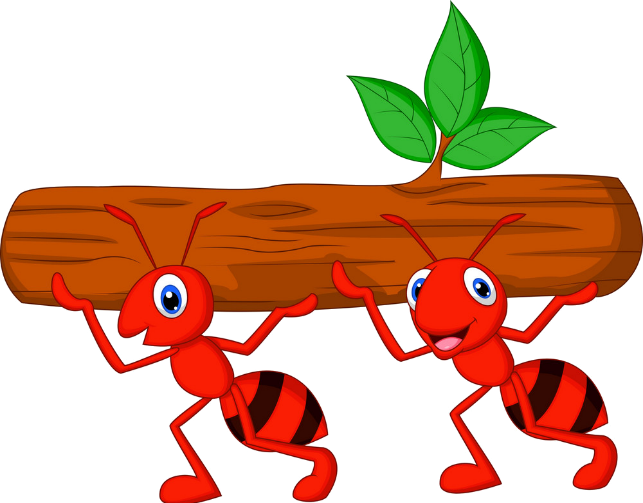 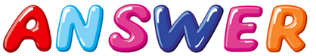 Next
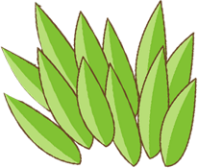 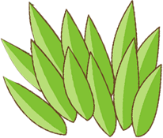 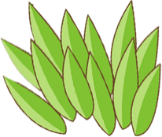 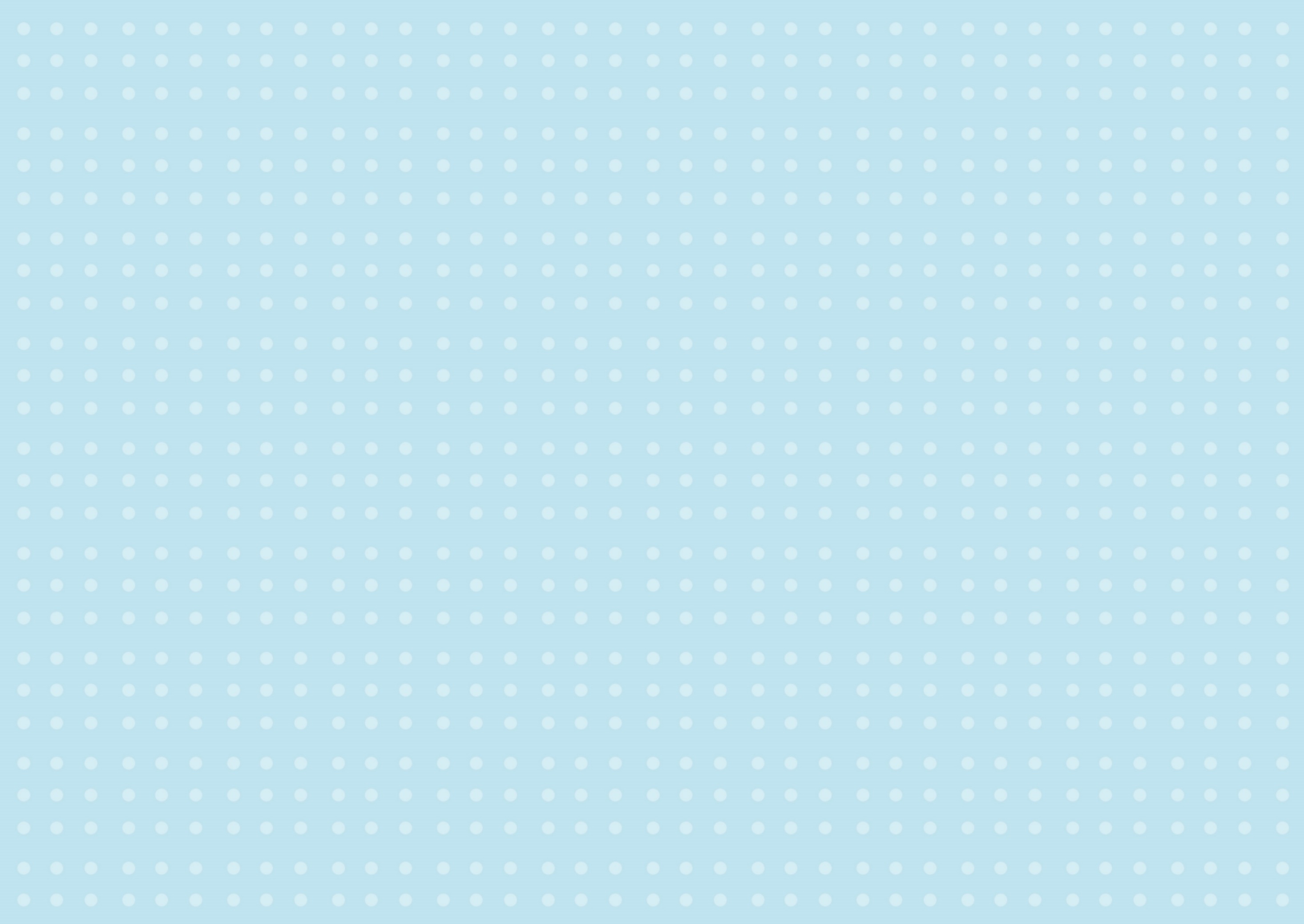 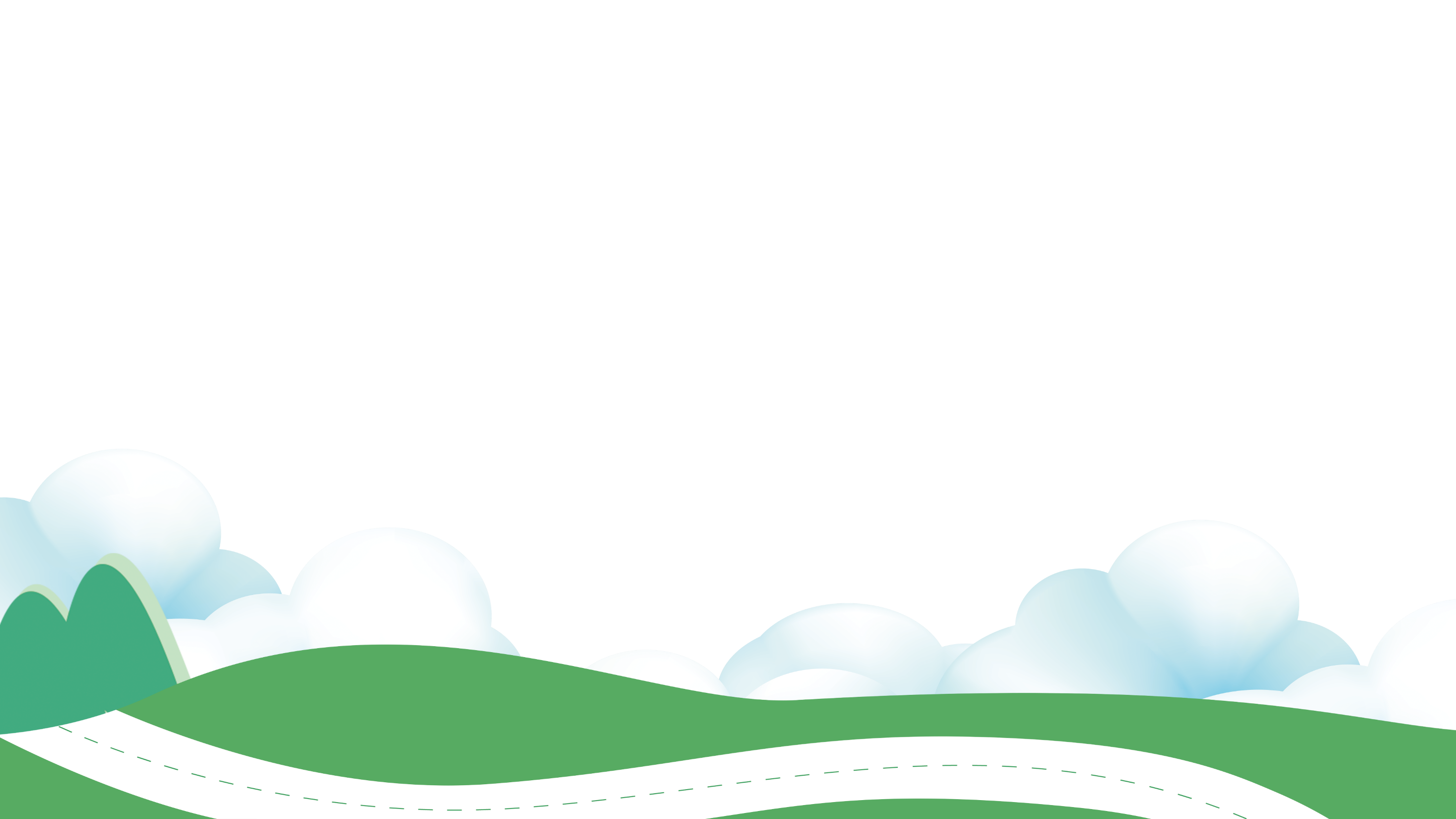 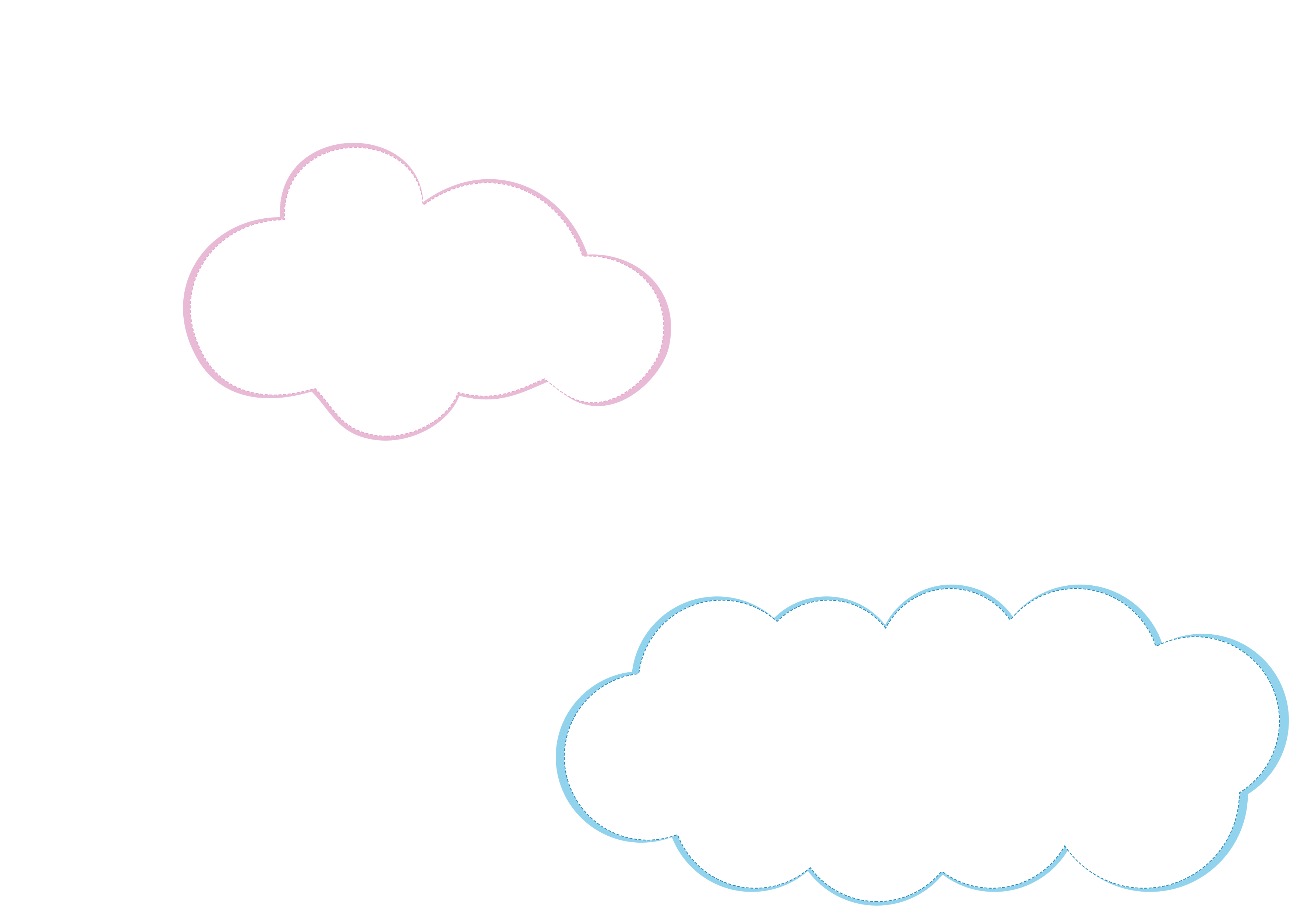 Thứ … ngày … tháng … năm
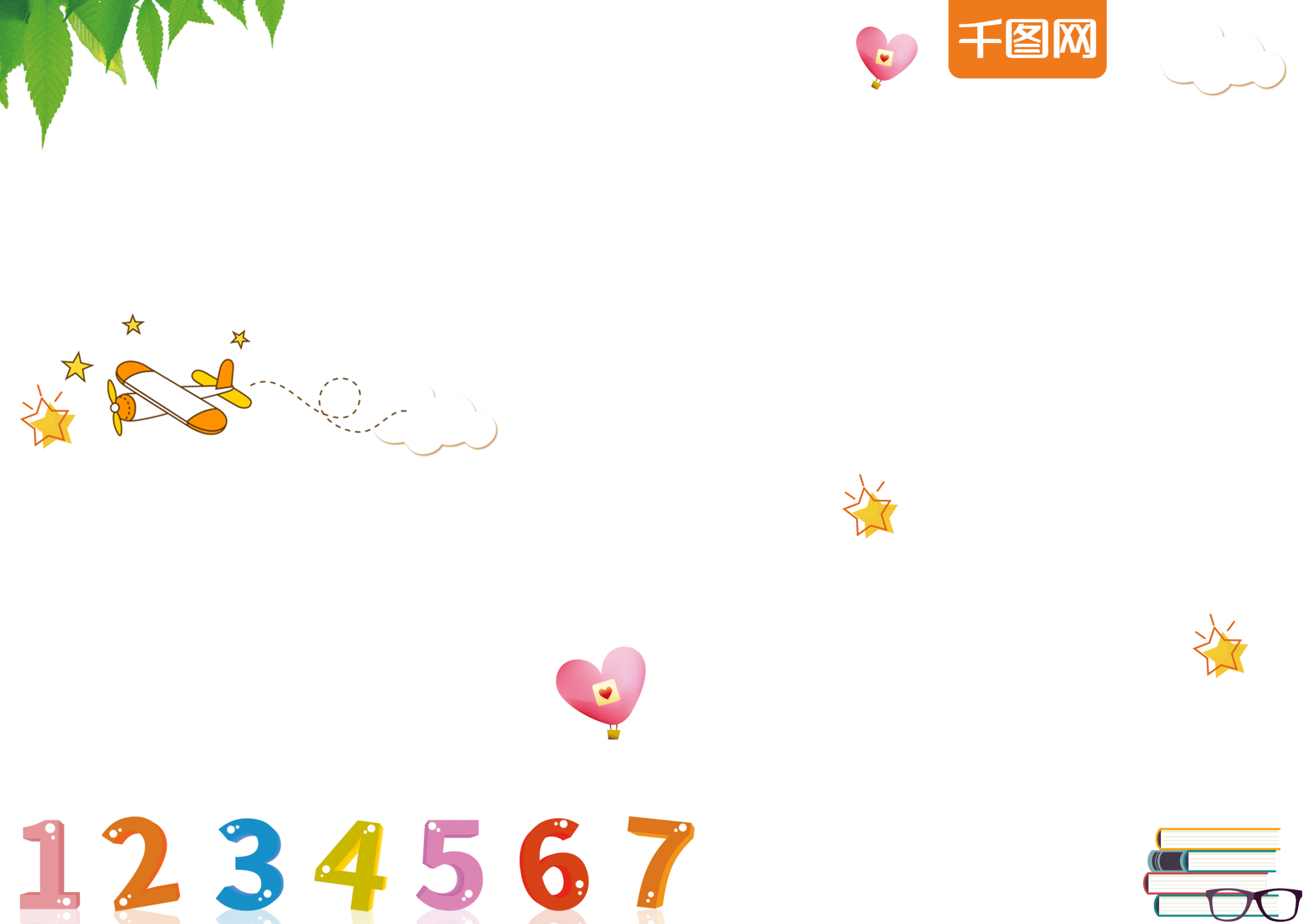 Toán
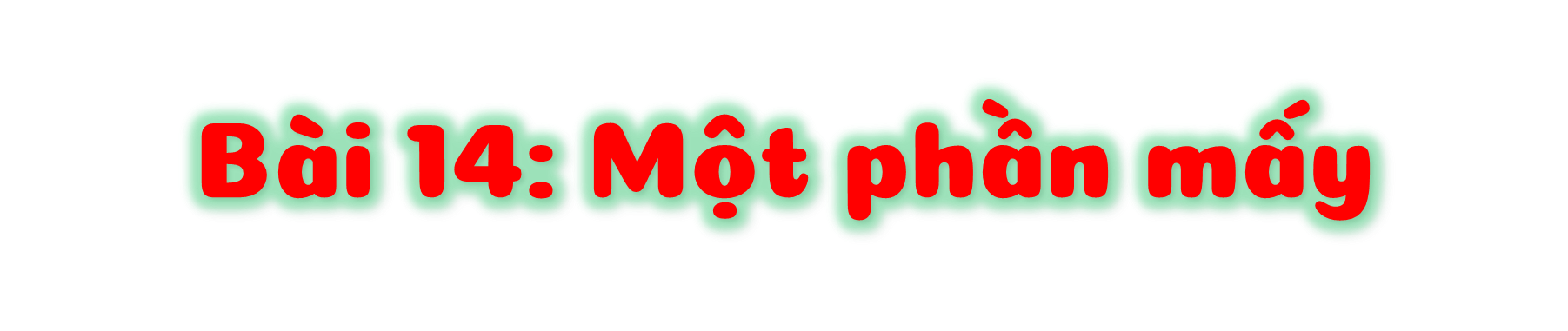 Tiết 1
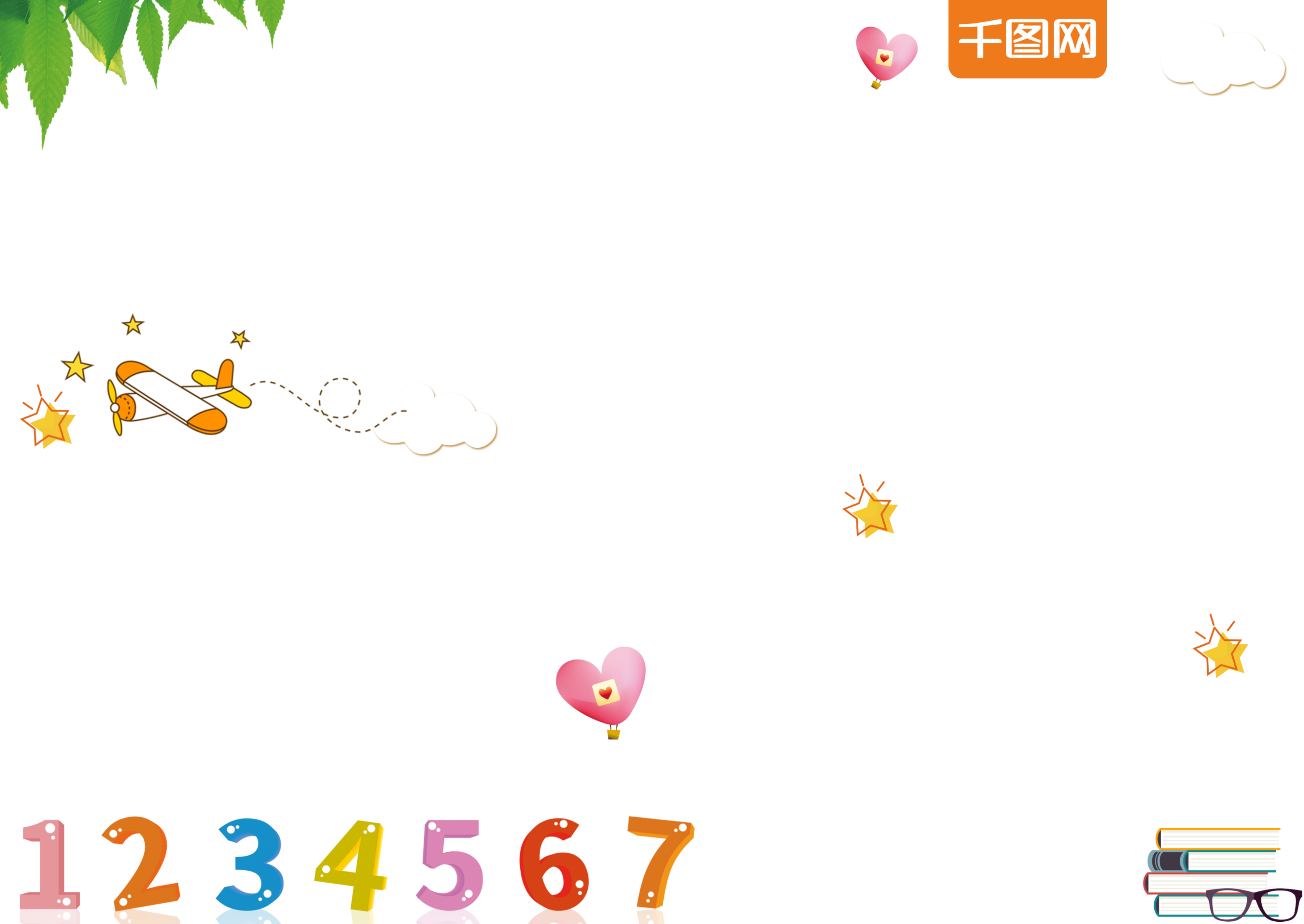 Có thêm Việt và Nam nên chúng mình sẽ chia cái bánh thành bốn phần bằng nhau.
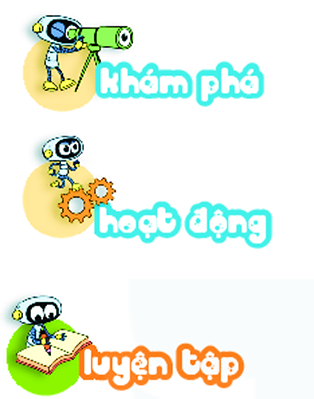 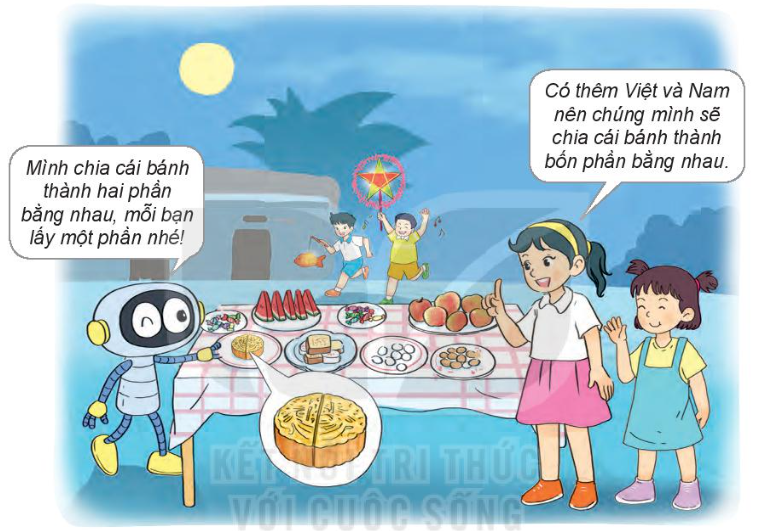 Mình chia cái bánh thành hai phần bằng nhau, mỗi bạn lấy một phần nhé!
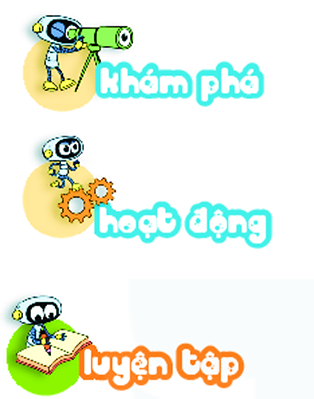 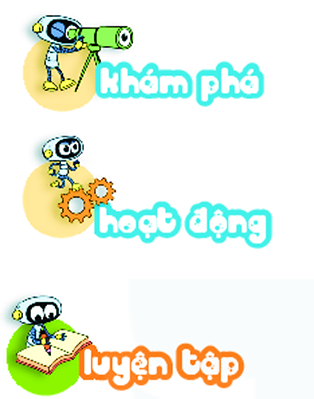 1
Đ, S ?
b)
a)
S
?
?
?
?
Đ
Đ
Đ
Chọn cách đọc phù hợp với cách viết một phần mấy ở mỗi hình
2
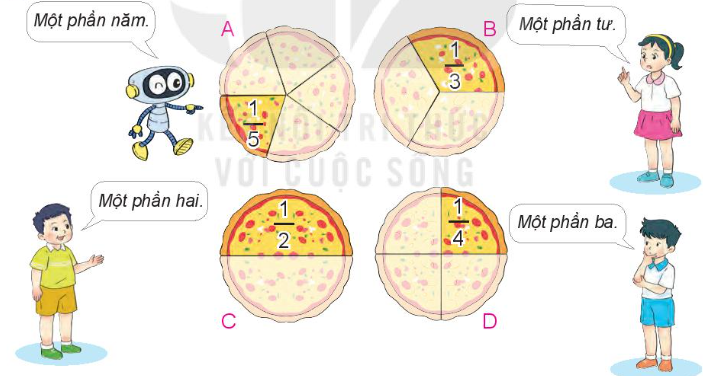 Chọn cách đọc phù hợp với cách viết một phần mấy ở mỗi hình
2
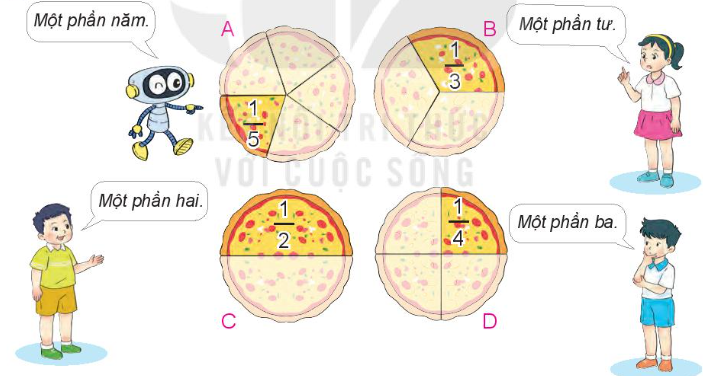 3
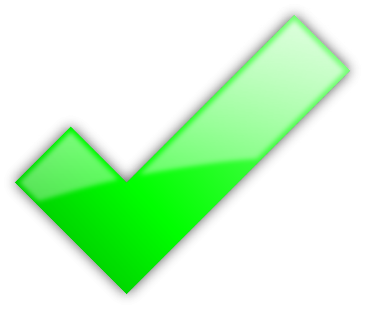 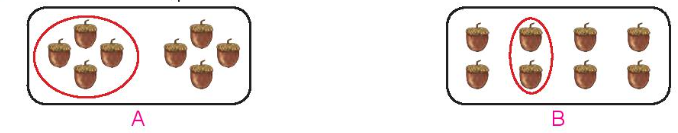